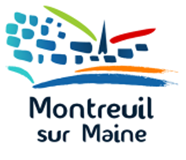 REUNION PUBLIQUE7 novembre 2023
AMENAGEMENT DE LA PLACE DE LA MAIRIE

DIVERS
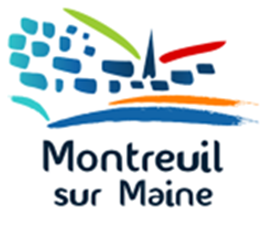 ZAEnR – Zones d’Accélération des Énergies Renouvelables

Avancement des travaux du parking derrière la mairie

Aménagement de la place de la mairie

Divers
Mairie de Montreuil-sur-Maine - 7 novembre 2023
2
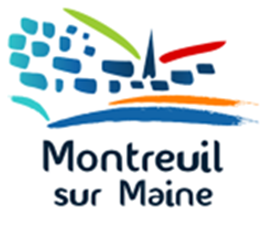 ZAEnR – Zones d’Accélération des Énergies Renouvelables
La France est en retard dans le déploiement des énergies renouvelables
L’état a décidé d’accélérer et enjoint aux communes de définir des zones d’implantation possibles sur son territoire
Les énergies concernées sont:
Éolien
Photovoltaïque
Méthanisation
Chaleur renouvelable
Hydroélectricité
Concertation obligatoire avec les habitants du 13 novembre au 08 décembre 2023, par voie électronique définie par la CCVHA
Mairie de Montreuil-sur-Maine - 7 novembre 2023
3
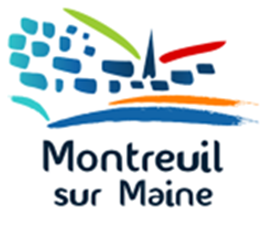 ZAEnR – Zones d’Accélération des Énergies Renouvelables
Conséquence du placement d’une zone en ZAEnR

La commune ne peut pas s’opposer à l’installation d’équipement de production d’énergie renouvelable sur les ZAEnR qu’elle aura définies
Mairie de Montreuil-sur-Maine - 7 novembre 2023
4
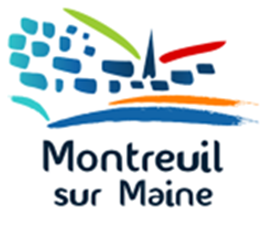 ZAEnR – Zones d’Accélération des Énergies RenouvelablesPhotovoltaïque
La commune propose de placer en ZAEnR 
L’ensemble des zones urbanisées = ensemble du bâti de la commune, y compris les bâtiments agricoles existants
Le parking du verger
L’ensemble des terrains de la ZA de la Sablonnière 

La communauté de communes (CCVHA) a fait des propositions pour Montreuil-sur-Maine – aucune n’a été retenue par la commission communale
Mairie de Montreuil-sur-Maine - 7 novembre 2023
5
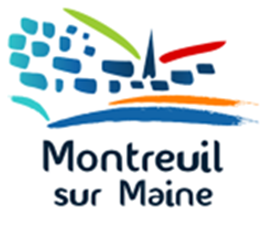 ZAEnR – Zones d’Accélération des Énergies RenouvelablesPhotovoltaïque
Les parcelles communales placées en ZAEnR
Futur parking - 19 rue des hauts de Mayenne
Citystade
Parking de la salle Maine
Cimetière
Les parcelles proposées par la CCVHA et non retenues
Parking de l’église
Petit parking rue des Hauts-de-Mayenne
Parking derrière la mairie
Parking le long de la Mayenne
Mairie de Montreuil-sur-Maine - 7 novembre 2023
6
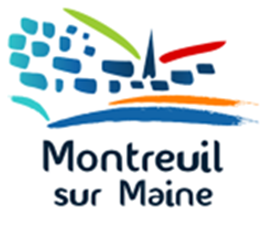 ZAEnR – Zones d’Accélération des Énergies RenouvelablesPhotovoltaïque
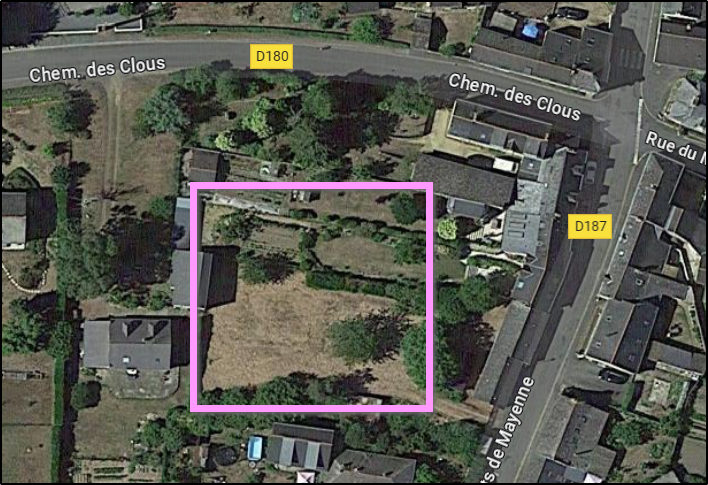 Futur parking - 19 rue des hauts de Mayenne
Mairie de Montreuil-sur-Maine - 7 novembre 2023
7
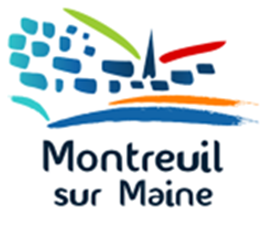 ZAEnR – Zones d’Accélération des Énergies RenouvelablesPhotovoltaïque
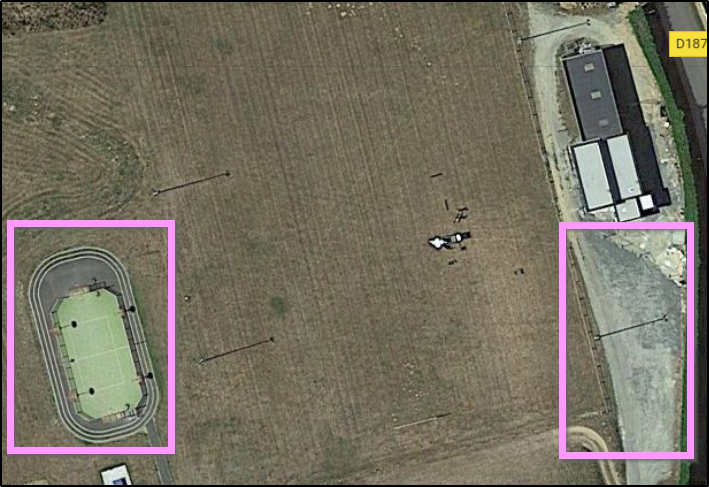 Citystade

Parking de la salle Maine
Mairie de Montreuil-sur-Maine - 7 novembre 2023
8
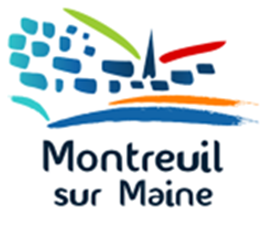 ZAEnR – Zones d’Accélération des Énergies RenouvelablesPhotovoltaïque
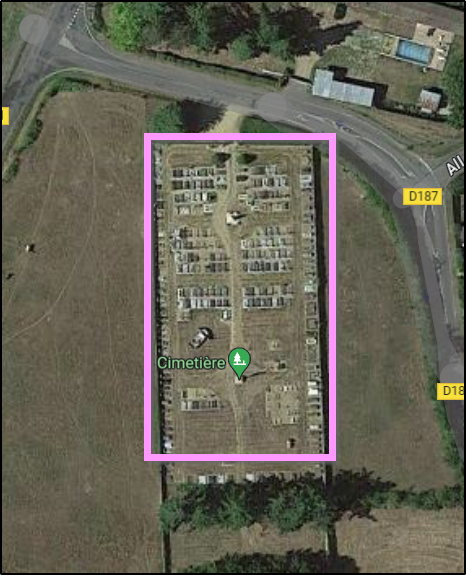 Cimetière
Mairie de Montreuil-sur-Maine - 7 novembre 2023
9
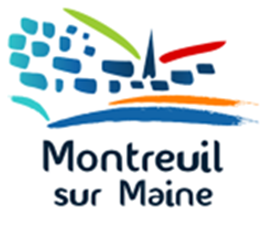 ZAEnR – Zones d’Accélération des Énergies RenouvelablesPhotovoltaïque
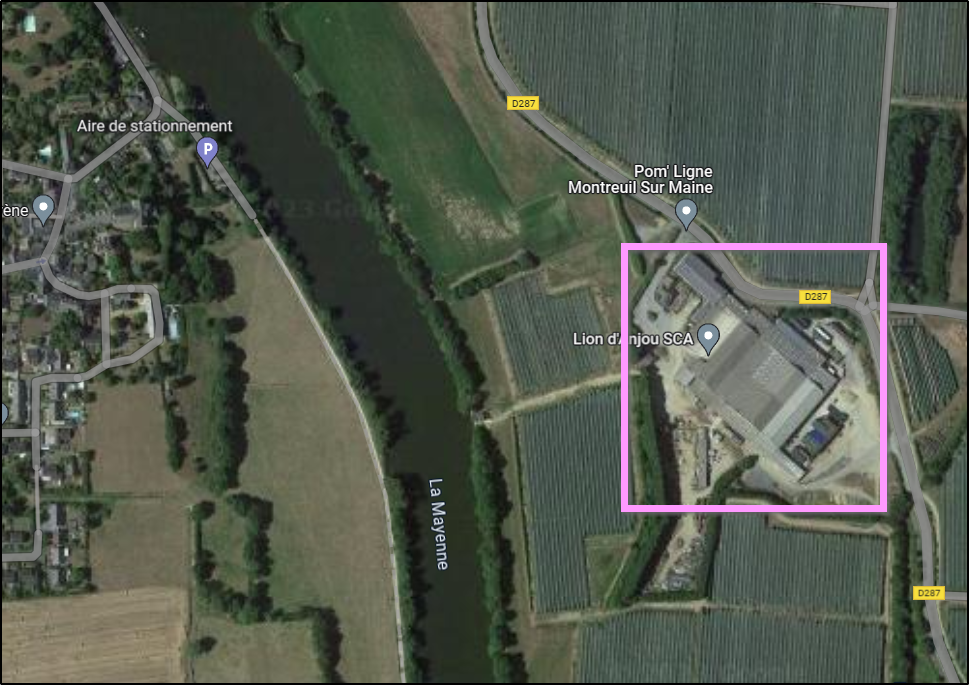 Les parkings du verger
Mairie de Montreuil-sur-Maine - 7 novembre 2023
10
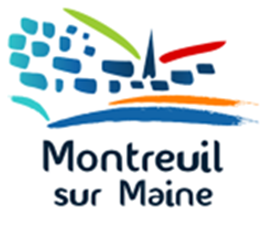 ZAEnR – Zones d’Accélération des Énergies RenouvelablesHydroélectricité
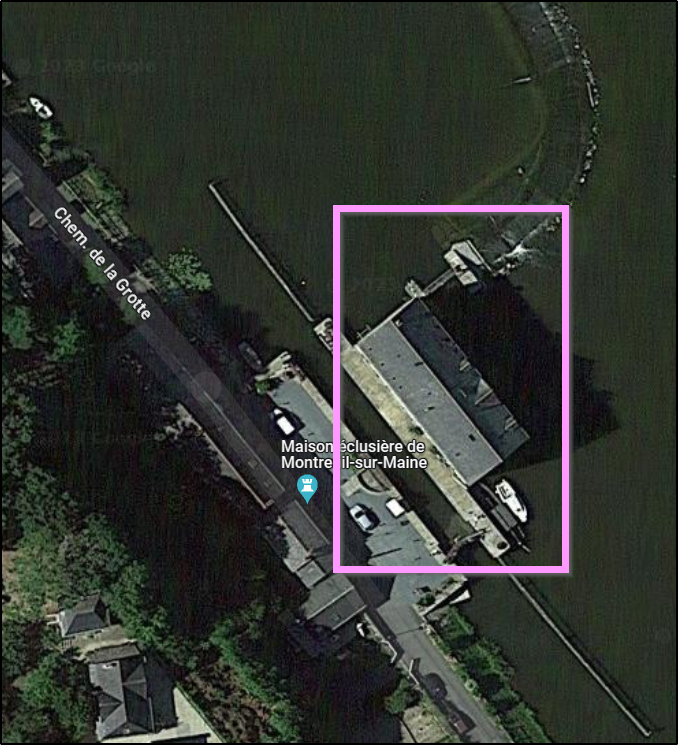 Une zone est proposée
Le moulin
Mairie de Montreuil-sur-Maine - 7 novembre 2023
11
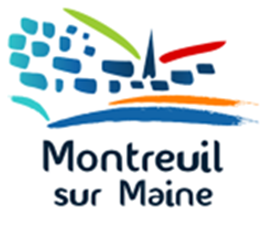 ZAEnR – Zones d’Accélération des Énergies Renouvelables
Éolien
Méthanisation
Chaleur renouvelable

 Aucune ZAEnR définie sur la commune pour ces énergies.
Cela ne signifie pas que c’est interdit, mais la commune pourra s’opposer à ces projets, comme c’est le cas actuellement.
Mairie de Montreuil-sur-Maine - 7 novembre 2023
12
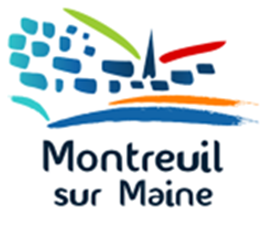 ZAEnR – Zones d’Accélération des Énergies Renouvelables
Zones d’exclusion
Il est possible de définir des zones d’exclusion où les équipements d’énergie renouvelables ne seront pas autorisés

Aucune zone d’exclusion n’a été définie sur la commune
Mairie de Montreuil-sur-Maine - 7 novembre 2023
13
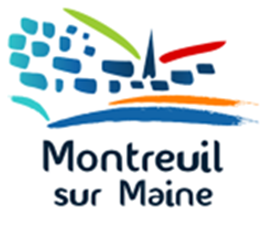 ZAEnR – Zones d’Accélération des Énergies Renouvelables
Questions ?
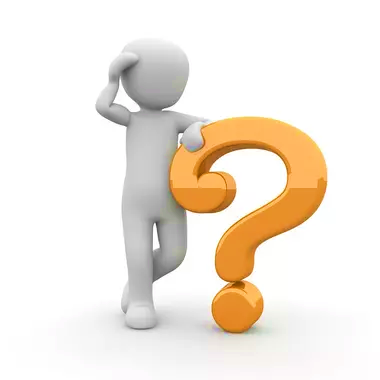 Mairie de Montreuil-sur-Maine - 7 novembre 2023
14
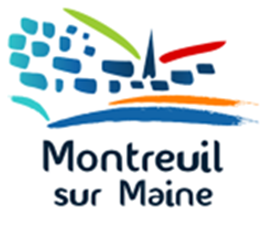 Parking mairie
Avancement des travaux
Les parterres sont délimités
Chantier en suspens en attendant le séchage des sols
Prochaine étape : pose des pavés
Mairie de Montreuil-sur-Maine - 7 novembre 2023
15
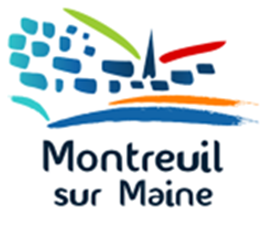 Aménagement de la place de la mairie
3D : https://autode.sk/495V4S0

:
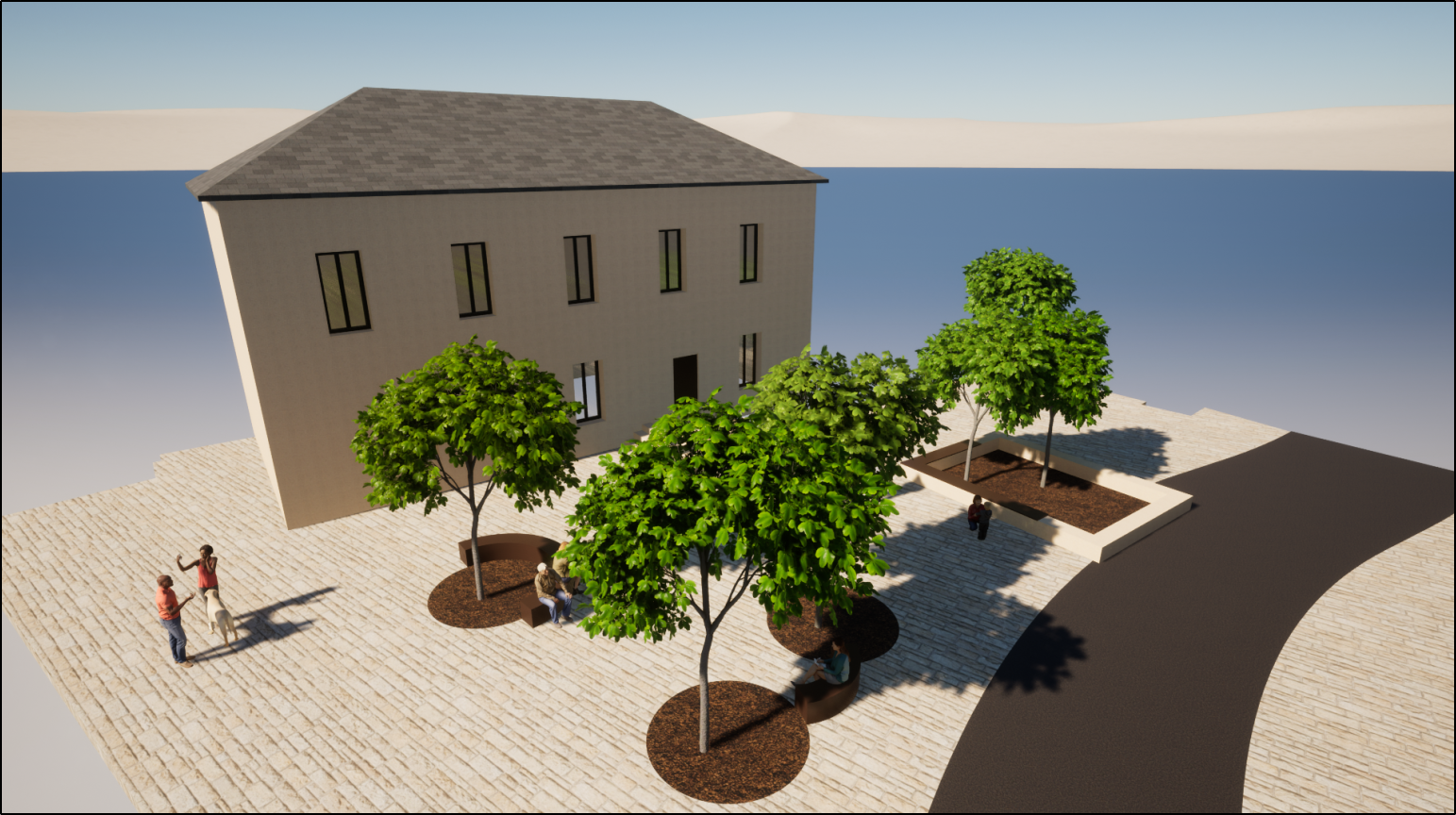 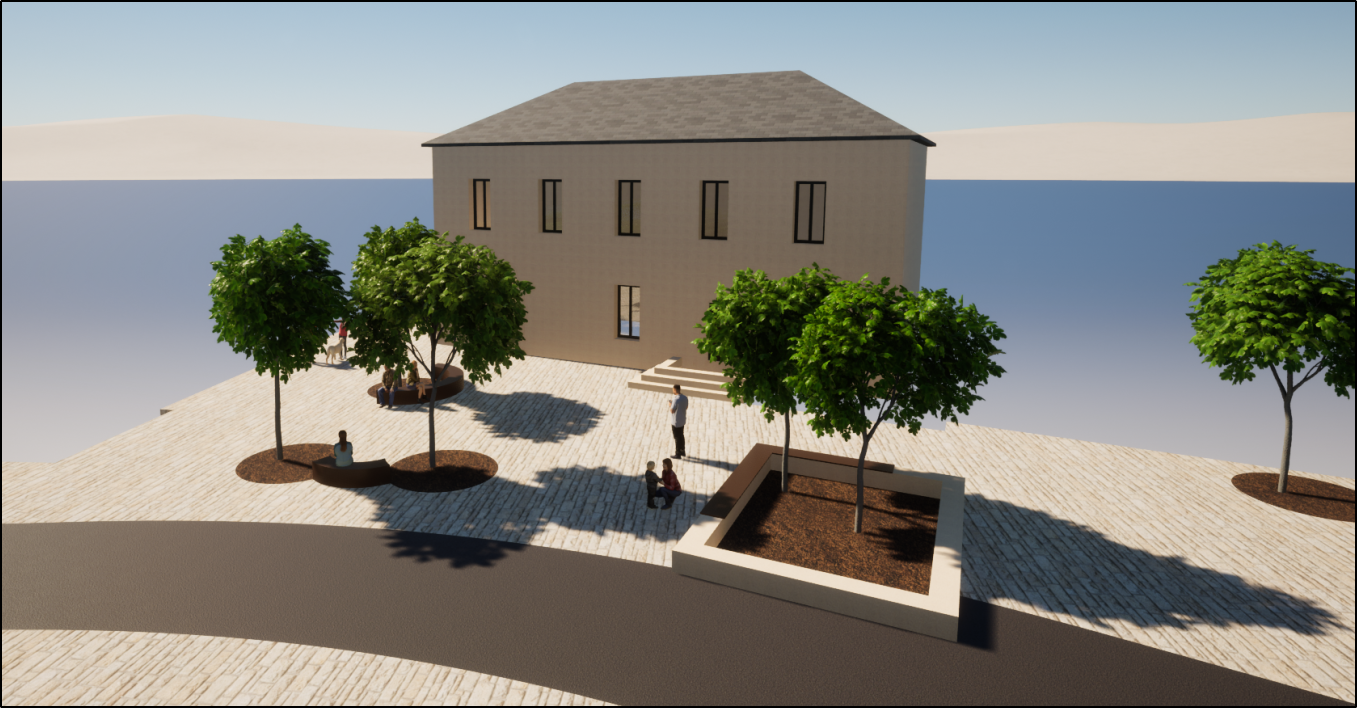 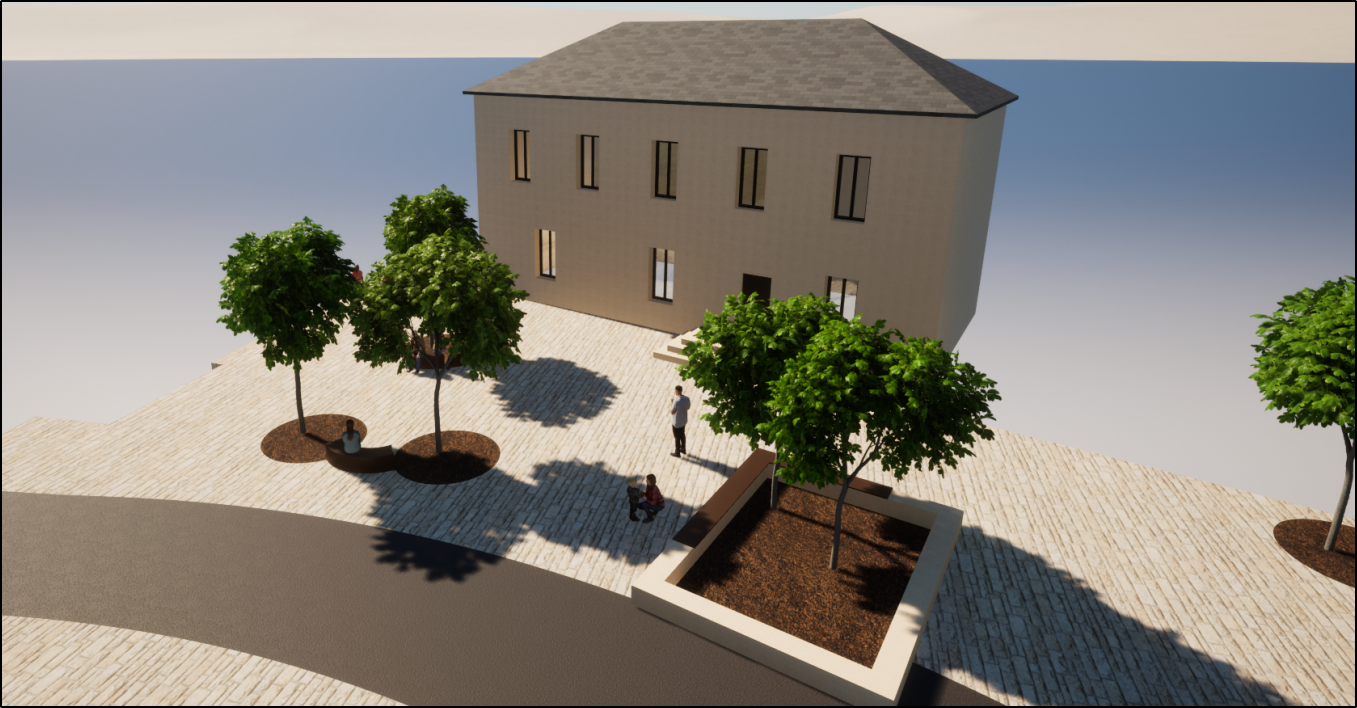 Mairie de Montreuil-sur-Maine - 7 novembre 2023
16